March 20th 2012, OSG/ATLAS/CMS
Jason Zurawski, Internet2 Research Liaison
zurawski@internet2.edu
Addressing the “things that go bump in the net” – perfSONAR/DYNES/LHCONE
Agenda
Current Networking
perfSONAR Status (ATLAS, CMS, LHCOPN,LHCONE)
Reaching for the Brass Ring (why we monitor)
Future Networking 
DYNES
LHCONE
2 – 3/19/12, © 2012 Internet2
A Jon Postel quote
"In any large system, there's always something broken.”

Networks are large and complex.  There are multiple “layers” and we employ experts with knowledge of specific parts just to keep things running
Anything that can give an expert (or a layman) more insight into what is really going on is very valuable
3 – 3/19/12, © 2012 Internet2
“Why?”
Everyone should be familiar with what perfSONAR is about, this talk is not about that
Mentioned in the “2013 NITRD Program Supplement to the President's Budget” (page 50) - http://www.nitrd.gov/PUBS%5C2013supplement%5CFY13NITRDSupplement.pdf
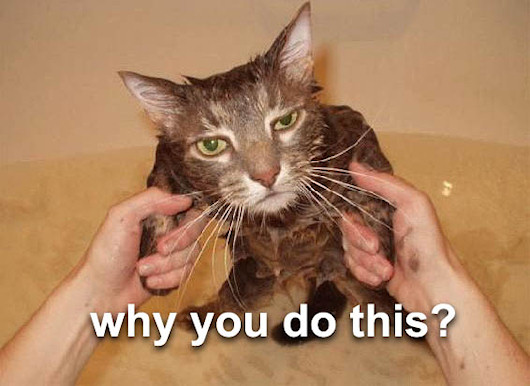 If you are not running it, this is not a sales pitch 
Things I will highlight:
It is being used widely
It is finding problems
4 – 3/19/12, © 2012 Internet2
perfSONAR-PS Status
USATLAS
All Tier2s and Tier1 upgrading to new Dell R310/R610 (available as ‘perfsonar node’ in the portal)
Dashboard: https://perfsonar.usatlas.bnl.gov:8443/exda/?page=25&cloudName=USATLAS 
Other non-US clouds (Canada, Japan, Italy) coming up as well
CMS
All Tier2s (and Tier1) have monitoring in place.  Should be testing to each other
5 – 3/19/12, © 2012 Internet2
perfSONAR-PS Status – cont.
LHCOPN
All Tier1s and Tier 0 have machines in place with tests in place
Dashboard: https://perfsonar.usatlas.bnl.gov:8443/exda/?page=25&cloudName=LHCOPN 
LHCONE
16 Sites are being monitored as a part of the LHCONE Arch prototype phase.  Some are fully configured, others are not (work in progress – Shawn is leading this).  
Dashboard: https://perfsonar.usatlas.bnl.gov:8443/exda/?page=25&cloudName=LHCONE
6 – 3/19/12, © 2012 Internet2
perfSONAR-PS Software
Current release – 3.2.1.1
Expect a 3.2.2 in mid 2012
Bugfixes for the most part, no real ‘new’ features
http://psps.perfsonar.net/toolkit 
Items on the longer list:
Controlling an entire deployment instead of an individual island (N.B. some are exploring CFEngine and the like in this space)
Integrating the tools into a more portable dashboard (basing this heavily on the work by BNL)
Bottom line – lots to do, little time and resources to do it (but this isn’t news)
7 – 3/19/12, © 2012 Internet2
Agenda
Current Networking
perfSONAR Status (ATLAS, CMS, LHCOPN,LHCONE)
Reaching for the Brass Ring (why we monitor)
Future Networking 
DYNES
LHCONE
8 – 3/19/12, © 2012 Internet2
“Why Care/Devote Resources?”
Network monitoring is:
A way to pick out problems (packet loss, congestion, routing changes, low throughput)
Used by operators to find problems before the users (you) find them
Used by users (you) to keep the operators honest
Network monitoring isn’t: 
An instant way to solve said problems.  It will tell you ‘what’, it won’t tell you ‘how’ or ‘why’ without spending some time on the problem
Automatic.  There is some work that needs to be put in by all levels (operators, VOs, etc.)
9 – 3/19/12, © 2012 Internet2
Anatomy of a Problem
“The Network is Slow”
Yes, its ok to say this.  Don’t overdo it though (e.g. complaining at getting 8.5 Gbps when you got 9.3 Gbps yesterday), and try to evidence when you do say it (e.g. your graphs)
Looking at the regular data (and alarming on it)
ATLAS, LHCOPN, etc. have the regular tests for this exact reason
One off tests
Log on to the boxes (its easy, just like any other linux machine) and run some tests.  Don’t know how?  Ask!
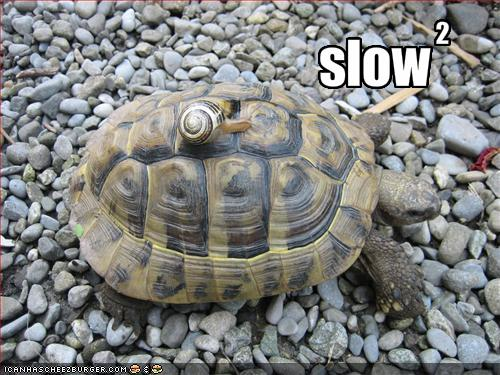 10 – 3/19/12, © 2012 Internet2
Anatomy of a Problem – cont.
Escalation
You can escalate when you are in over your head.  ESnet/Internet2 are here to help.
Also – talk to your local IT people so they are aware.  They don’t bite.
Waiting (is the hardest part)
Debugging sucks.
It takes a long time.
It involves multiple parties (this is what makes it take longer)
11 – 3/19/12, © 2012 Internet2
Current Problem (some of you know this)
1 of the Transatlantic Link Pairs (New York to Amsterdam)
Performance bad in one direction (from the EU to the US).
No problems seen in the other (US to EU) direction.  
Common issue – downloaders (e.g. people not in your network) see a problem vs uploaders (people in your network).
Depending on who/where you are, this may not be an issue for you:
US sites ‘downloading’ from EU may see this
EU sites that use the NLR routes to reach locations in the US will be affected (NLR uses AMS->NEWY route exclusively) 
EU sites that use the Internet2/ESnet routes through Amsterdam to NY to reach US sites will be effected.  If the EU site uses FRANK->WASH to reach US, there will be no problem.
12 – 3/19/12, © 2012 Internet2
Why wasn’t this caught?
It was actually – GEANT, Internet2, and ESnet commissioned regular inter-domain testing between the networks in late 2011
Reports came in in late 2011
The hard part(s):
Debugging
Passive vs Active
LHCONE
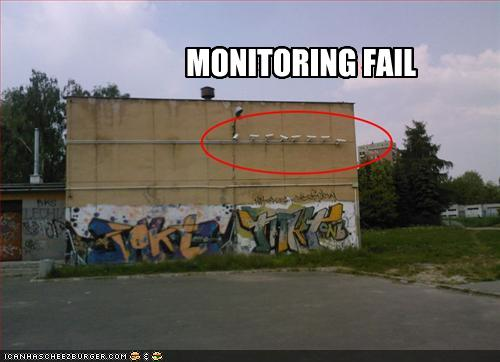 13 – 3/19/12, © 2012 Internet2
A Basic Topology
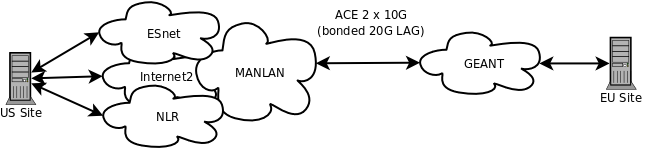 All of the major networks show up at MANLAN XP
Recent upgrade to switching fabric
Major R&E Path to Europe is ACE (America Connects to Europe) IRNC Link
2 x 10G LAGed Circuit
GEANT Amsterdam Exchange feeds into other networks (GEANT, SURFnet, etc.)
An even Better topology
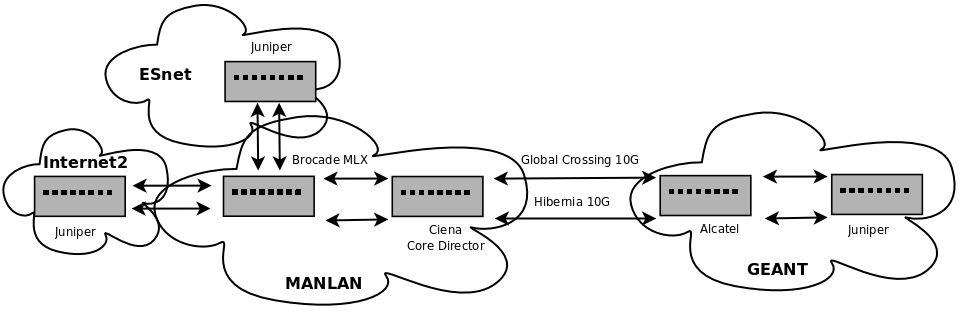 TA Circuits are SONET.  Ciena CD and Alcatel terminate these on either end
 Switching/routing Fabric is connected to these two devices to support more connections (10G Ethernet for the most part)
15 – 3/20/12, © 2012 Internet2
Where we are spending time right now
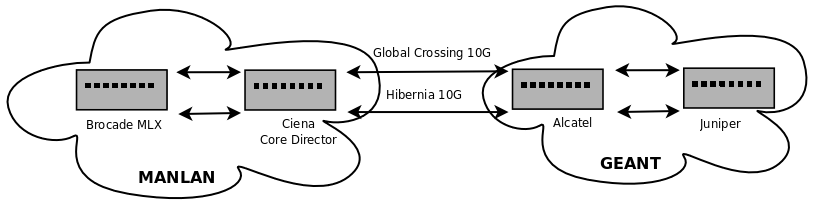 Narrowed the problem as much as possible.  Testers on Internet2/GEANT are 1 hop off of the switching fabric on either end (and we still see loss)
Is this a buffering issue?  Is this a protocol issue?  Is this an equipment fabric issue?
16 – 3/20/12, © 2012 Internet2
1st test – interface swapping @ MANLAN
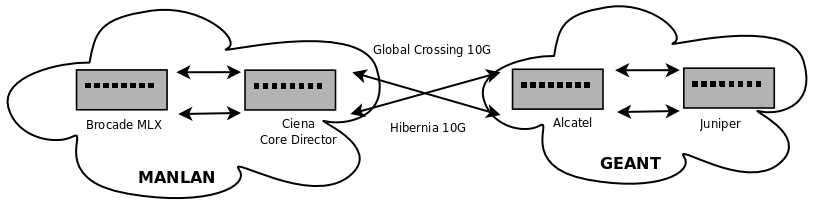 Configuration change on Ciena (MANLAN) side to verify this device
Blast through a set number of packets, make sure in and out packet counters agree
They did…
17 – 3/20/12, © 2012 Internet2
2nd – interface swapping @ MANLAN
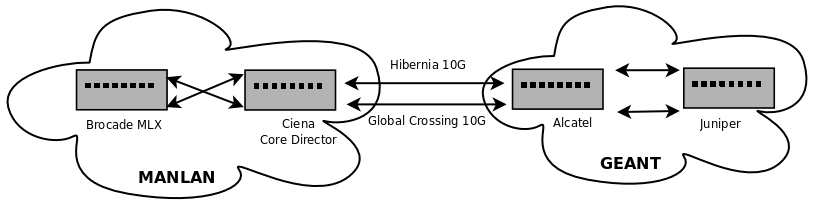 Configuration change on Brocade (MANLAN) side to verify this device
Blast through a set number of packets, make sure in and out packet counters agree
They did…
18 – 3/20/12, © 2012 Internet2
3rd – It’s the buffering, stupid
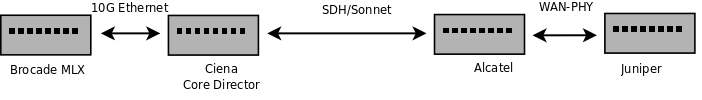 All of these devices are are functioning at 10Gbps line rates
Ethernet, SONET, and WAN-PHY do have minor speed differences
A burst of packets on an input could overdrive an output.
There needs to be enough buffering to cover these cases
Input vs output have different queues
Buffering was increased to the max – around 32K (yes, this doesn’t sound like a lot, and its not.  Enough to handle a couple of frames only…
It did reduce the loss percentage
New testing (~ 1 week from now)
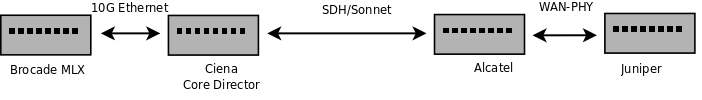 Protocol encapsulation is tricky
Ethernet frame is shoved into a SONET frame for transit
WAN-PHY (a form of Ethernet w/ extra encapsulation) would be in the same boat
Is the translation getting garbled?  Note that some devices will happily pass a bad packet on a given layer and as it gets handed back up error correction will reject it.  
Testing these theories are a bit invasive, so its taking a little time to schedule
20 – 3/20/12, © 2012 Internet2
Where it worked, where it isn’t working
Test Coverage - B+
Internet2, ESnet, GEANT, and the experiments all have testers available
Some of the GEANT testers are limited in functionality
“Reportability” - D
I took the role of ‘user’ this time.  My ticket was closed 3 (!) times:
The day after I opened it, because there were no counters reporting loss.  It was re-opened after I complained they had to “try harder”
1 week later, after testing in MANLAN revealed no issues (I was told to “go ask someone else”).  It was re-opened after I noted the problem is not solved from a “user” perspective
1 week after that, when I was told “open tickets count against the engineer assigned” [maybe they are not fed that day?].  I let it be closed this time, and dealt with my tickets in other systems
This is something that needs to be fixed
21 – 3/19/12, © 2012 Internet2
Where it worked, where it isn’t working
NOC to Customer Interactions - C-
NOC treated report with skepticism.  Calling it ‘my’ packet loss (e.g. they don’t trust the measurement tools, and look to the passive counters as the law of the land)
I had to escalate this into management to keep things ‘open’.  Strong desire to close tickets that are viewed as ‘not my problem’.  There is no home for the homeless…
NOC to NOC Interactions - B-
NOCs coordinate resources well, but timelines to find a fix are slow.  A downtime of 5 minutes is scheduled a full 2 weeks out, and only after approval at high levels
Getting a resolution - Incomplete
More testing is needed/is expected.
This is a very challenging problem, and the time it has taken to solve reflects this (e.g. no clear sign of packet loss on devices, but applications react poorly).
22 – 3/19/12, © 2012 Internet2
Actions
Jason
Still trying to update ATLAS/CMS when I hear news
Staying on top of them to get this fixed (there are still some that deny this exists)
USATLAS Throughput Group
Thinking about the process to recommend for the end scientist/site to report issues in a trackable manner
“Customers” to the networks, use that relationship when possible
Networks
Do a better job of coordinating resources and responding to problems
23 – 3/19/12, © 2012 Internet2
Agenda
Current Networking
perfSONAR Status (ATLAS, CMS, LHCOPN,LHCONE)
Reaching for the Brass Ring (why we monitor)
Future Networking 
DYNES
LHCONE
24 – 3/19/12, © 2012 Internet2
Updates on DYNES
What is it – read the content here if you need to: http://www.internet2.edu/dynes 
Basic idea:
Provide hardware and OpenSource software to address data intensive science on campuses
Switch, data movement server, controller PC for hardware
FDT, OSCARS, and perfSONAR for software
Goal is to encourage campuses to create a research grade network (e.g. the ‘science dmz’ - http://fasterdata.es.net/fasterdata/science-dmz/ ) 
Can’t provide raw capacity, but is a tool to manage existing capacity
Layer 2 networking (e.g. dynamic capacity – possibility of bandwidth guarantees)
End to end ‘circuit’ capabilities (e.g. protected VLANs)
25 – 3/19/12, © 2012 Internet2
Campus Nets – Clogging Ur Tubes
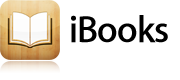 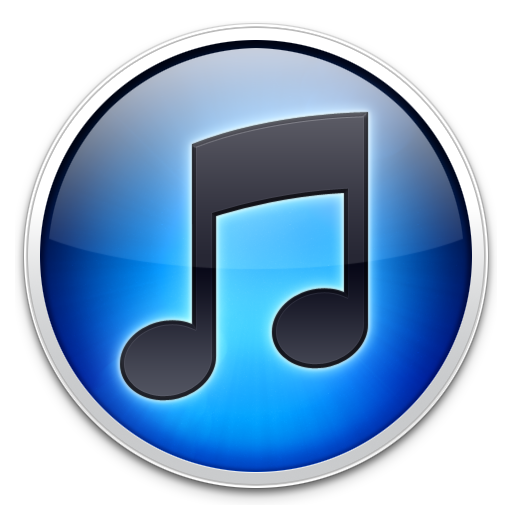 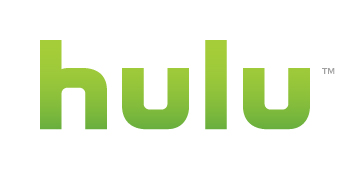 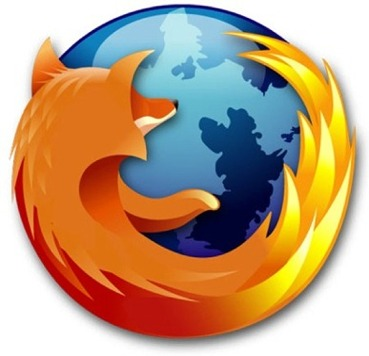 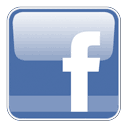 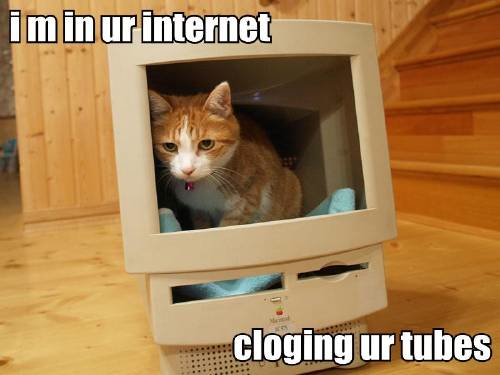 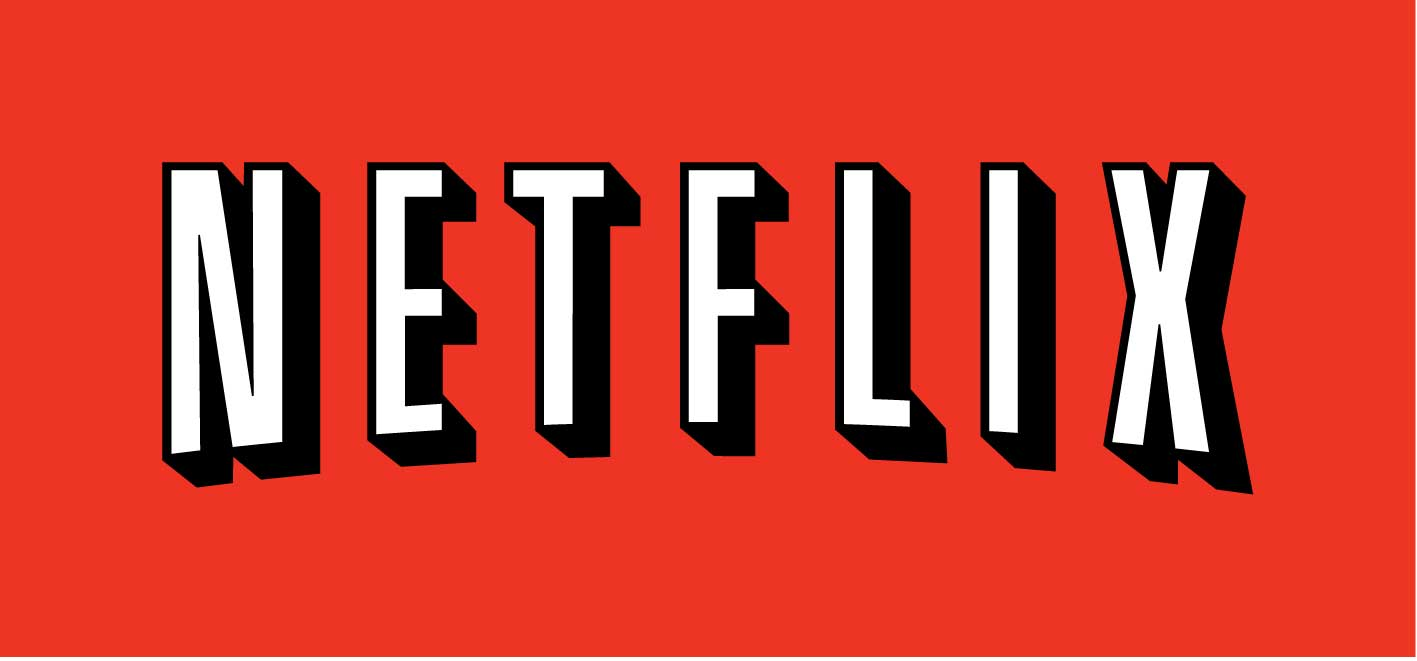 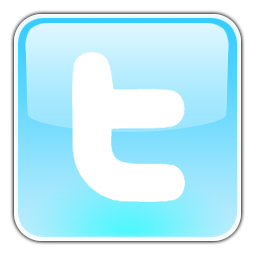 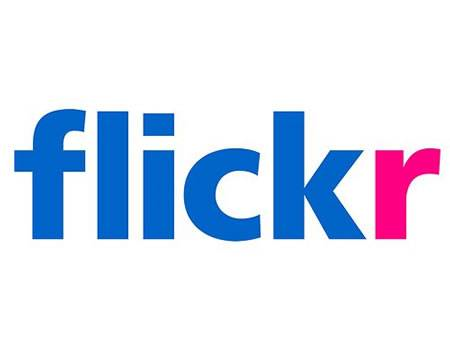 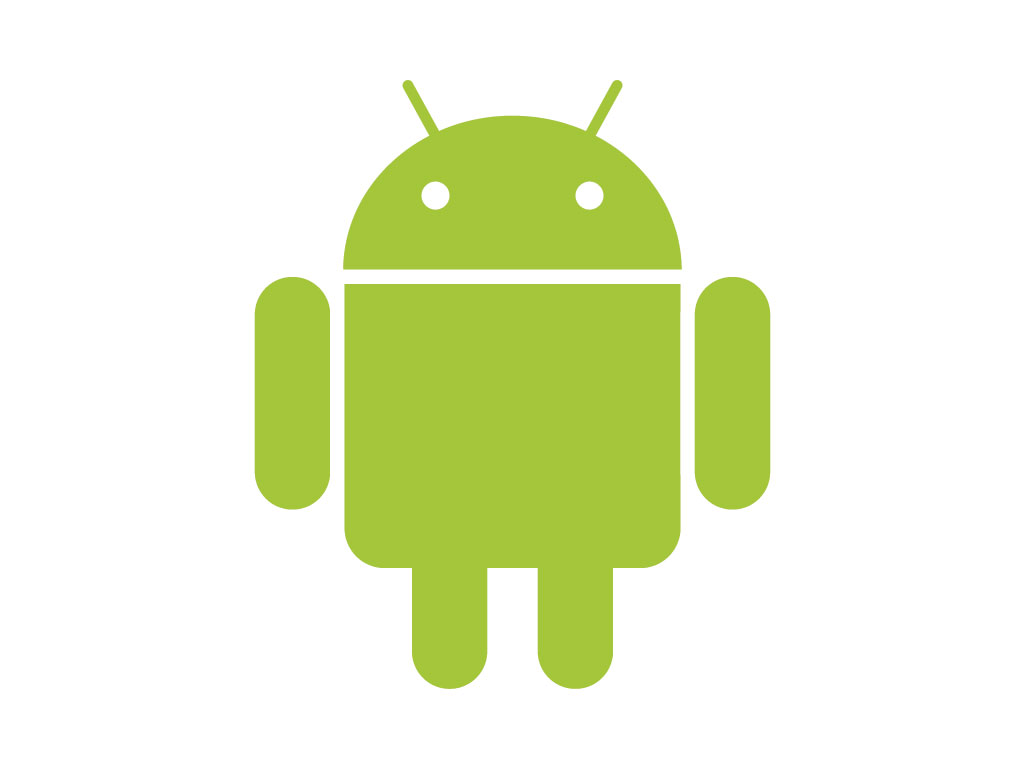 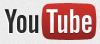 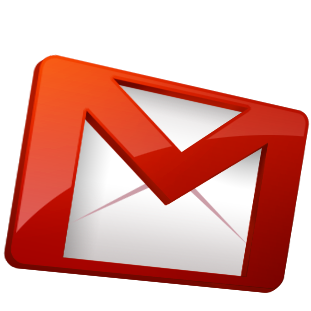 26 – 3/19/12, © 2012 Internet2
Campus Nets – What about Science?
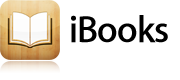 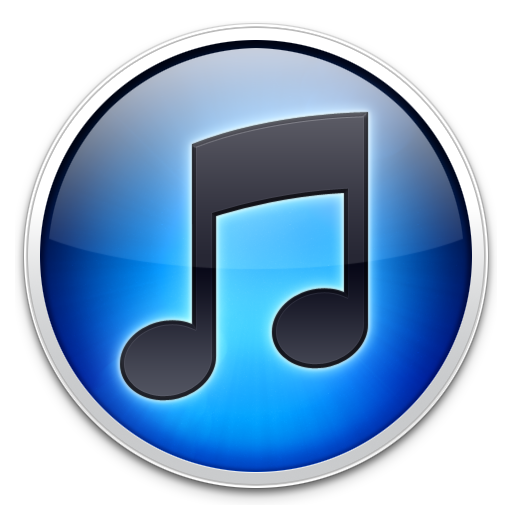 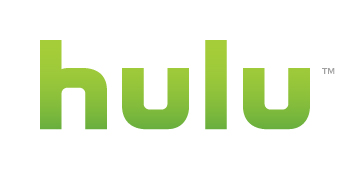 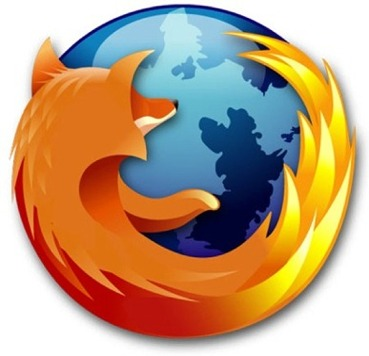 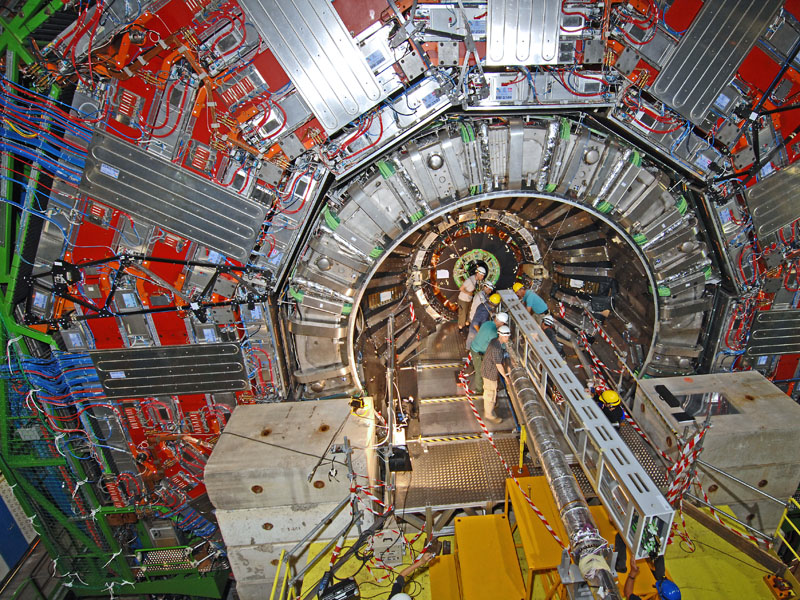 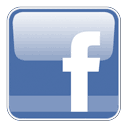 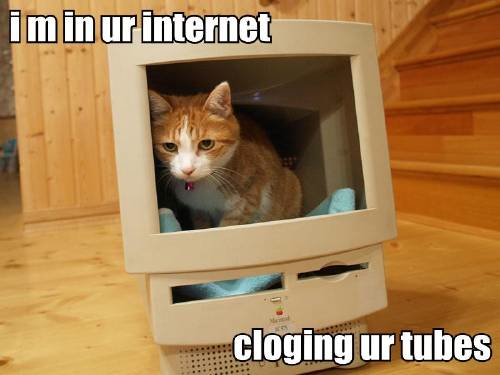 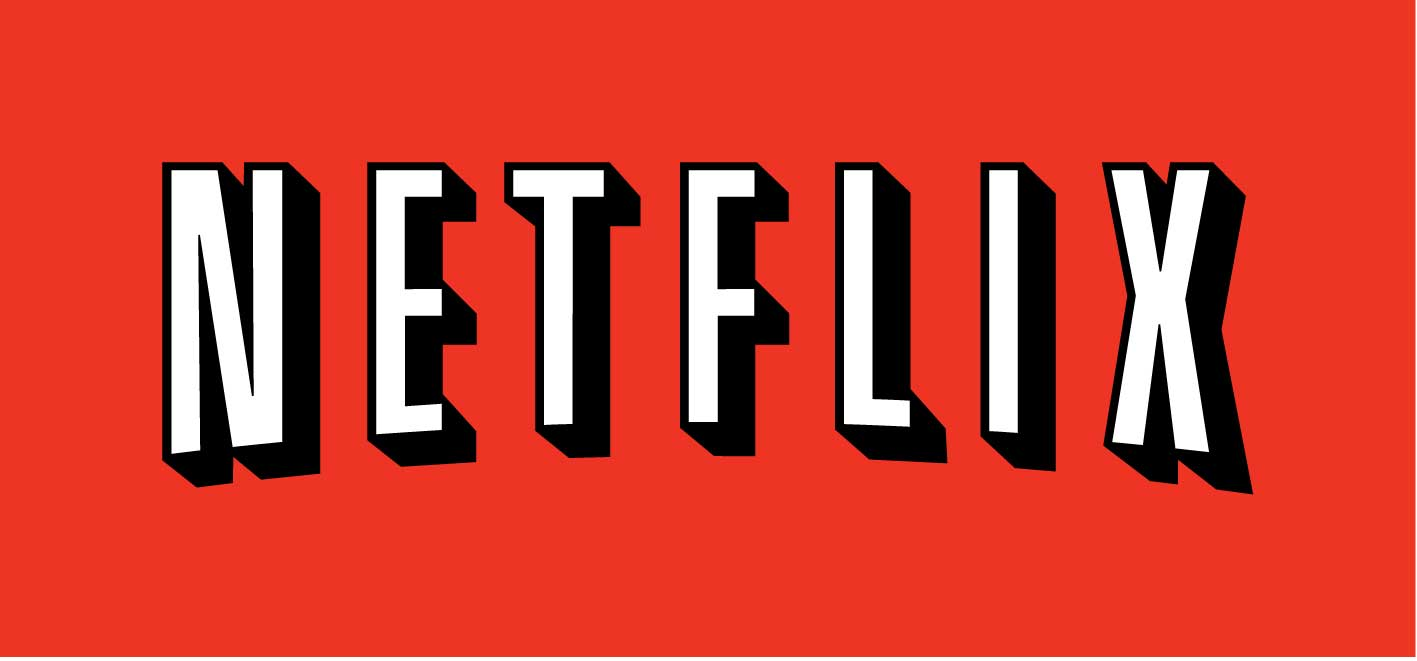 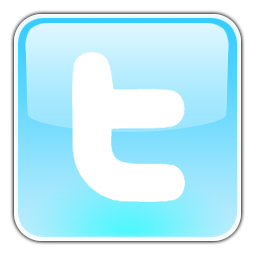 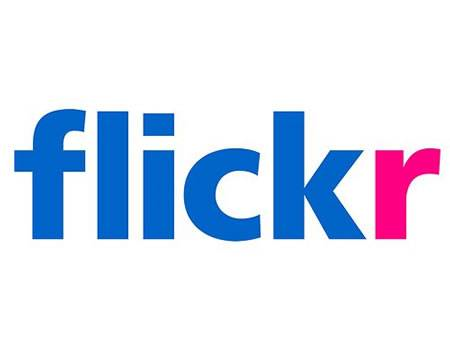 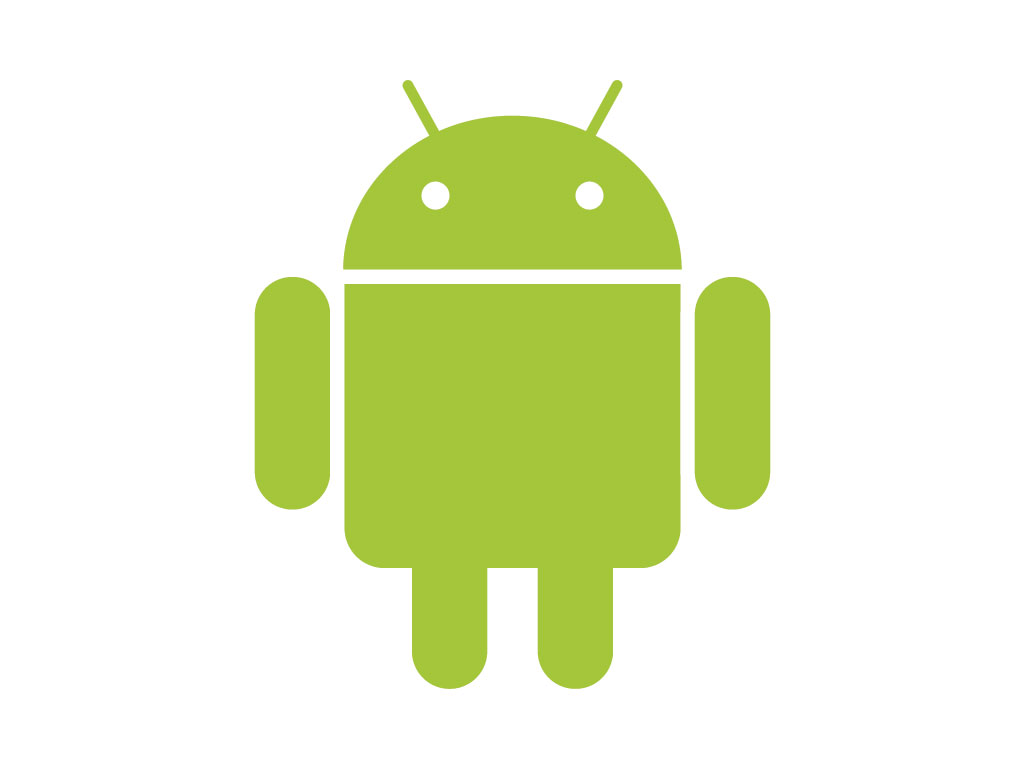 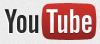 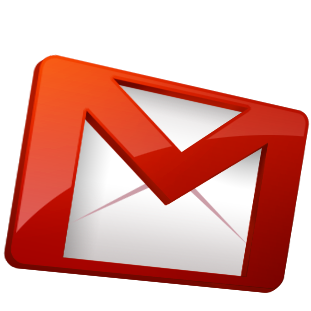 27 – 3/19/12, © 2012 Internet2
Encapsulated
Layer 2 (MPLS)
Campus Nets w/ DYNES Vision
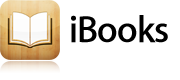 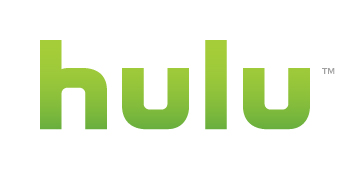 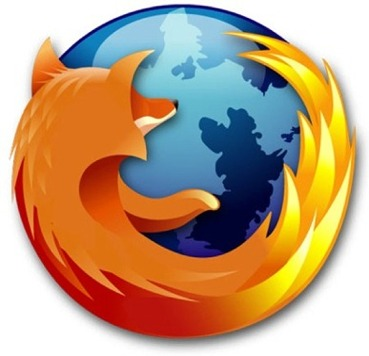 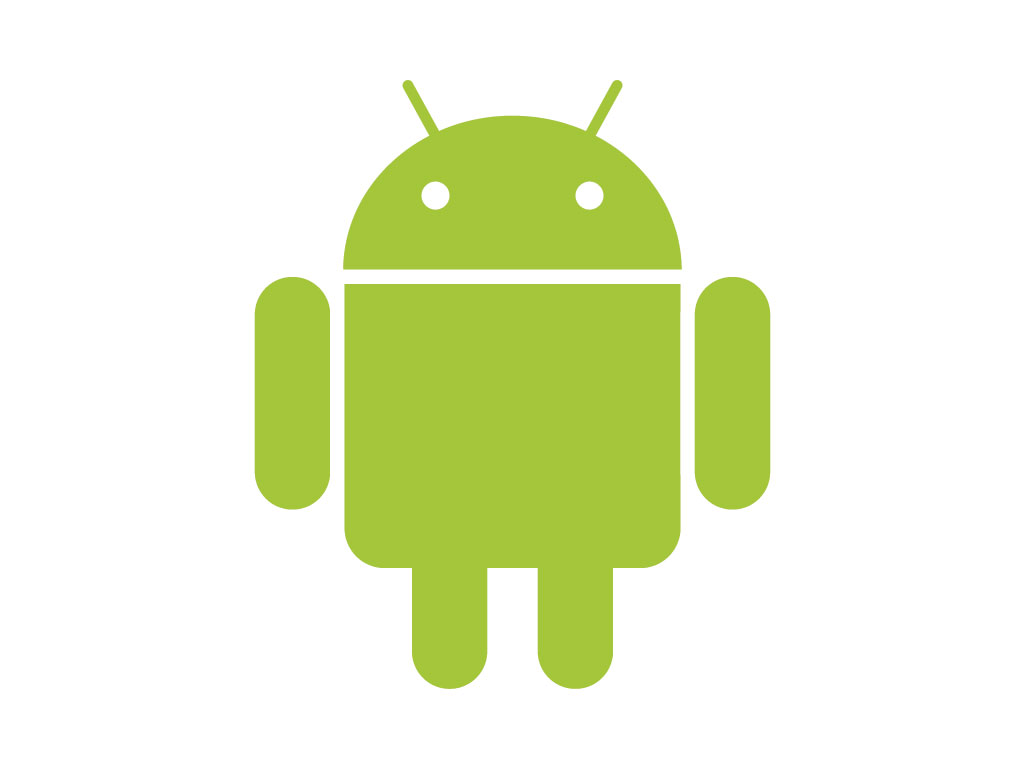 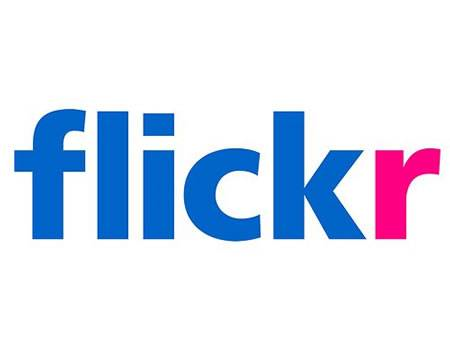 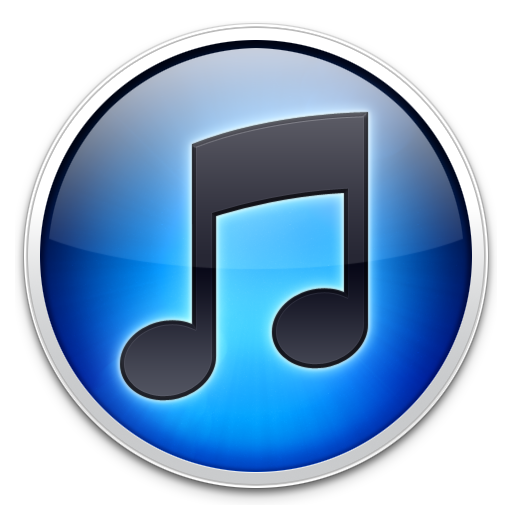 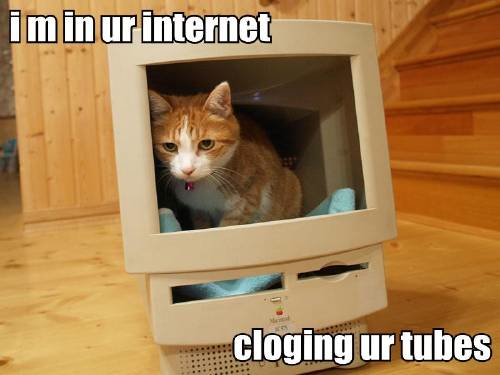 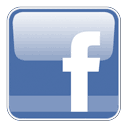 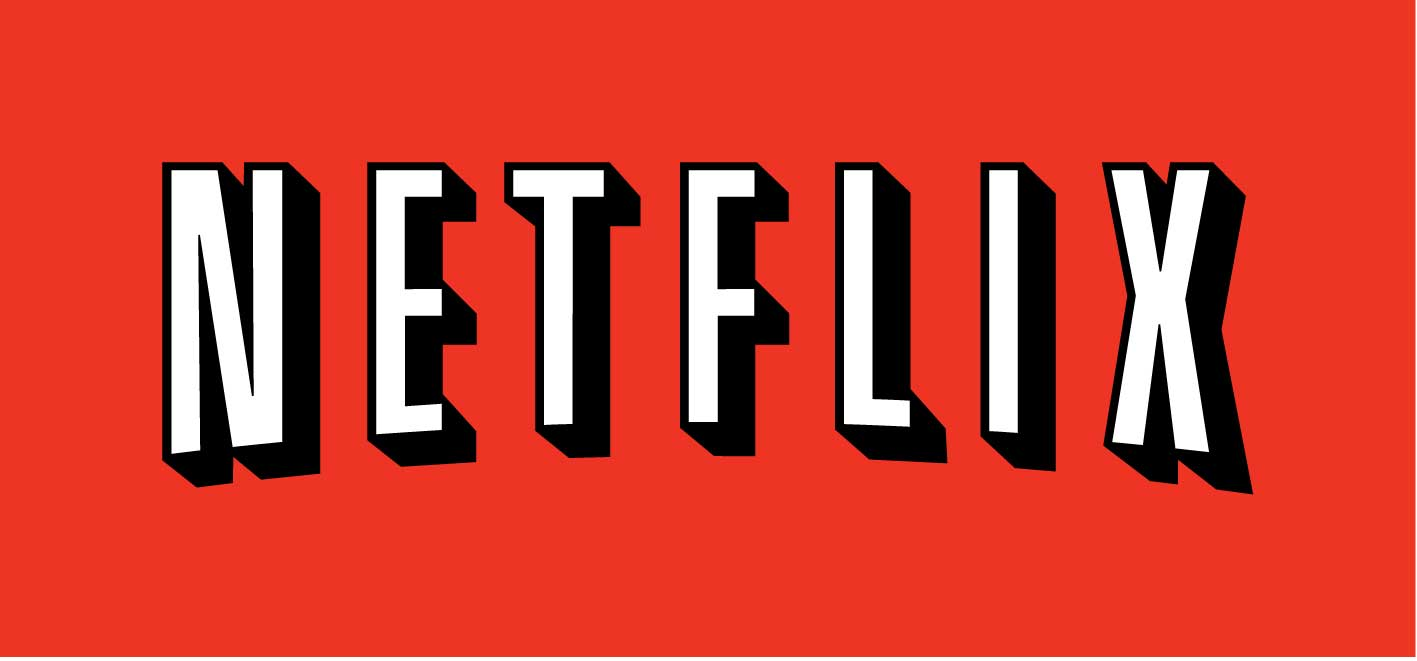 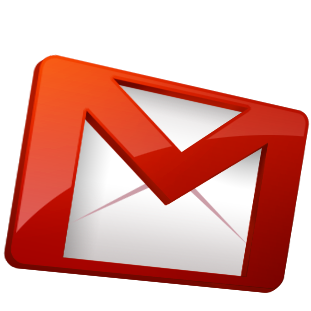 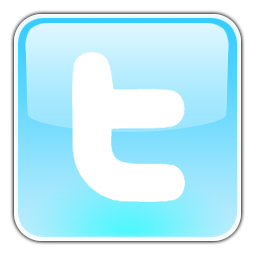 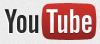 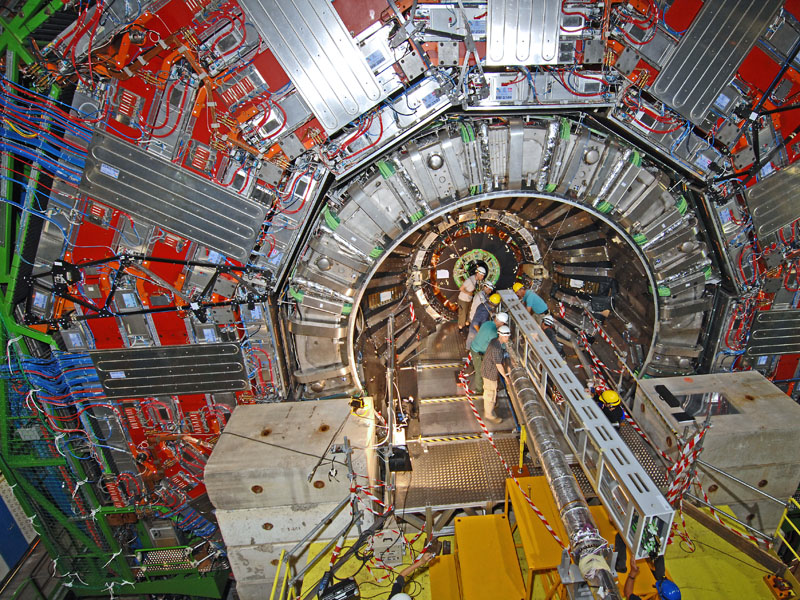 28 – 3/19/12, © 2012 Internet2
Updates on DYNES – cont.
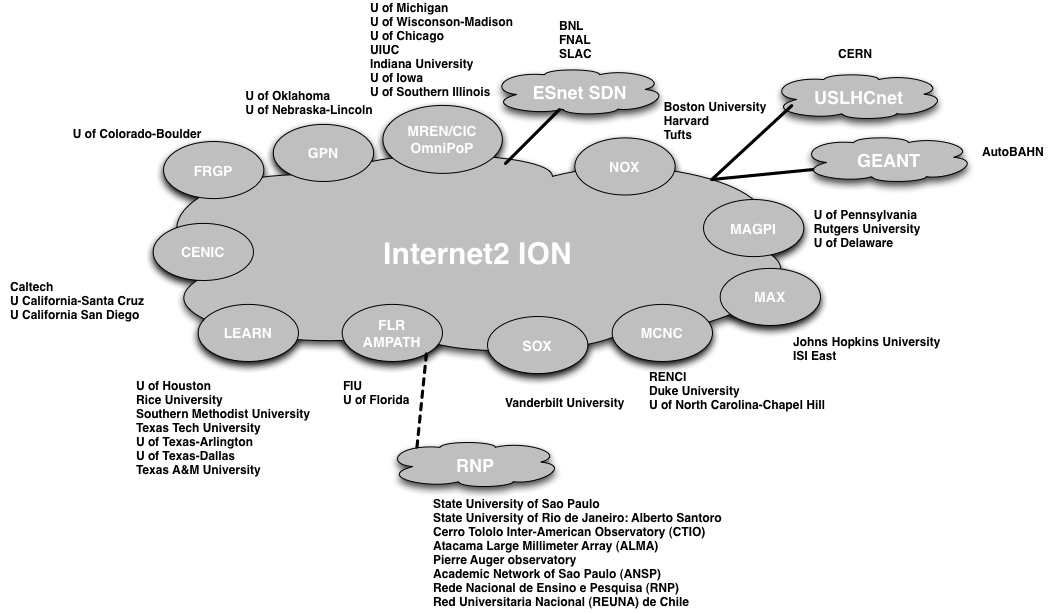 29 – 3/19/12, © 2012 Internet2
Updates on DYNES – cont.
Status (see web for more details):
Group A (~9 sites), deployed and working
Group B (~11 sites), deployed, and starting to come online
Group C (~14 sites), ordered and being configured, deployment in the next month
We have funding left if you are not connected, and are still interested
Related Work:
Working w/ AMPATH and RNP in Brazil to connect OSCARS circuits to research facilities (e.g. SPRACE).  Demos were done last year and were successful.  
Early talks with LSST (telescope in Chile) to support management of data flows approaching 80Gbps in 2020
Early talks with GlobusOnline to integrate support into this tool to reach DYNES sites using OSCARS and traditional IP networking
30 – 3/19/12, © 2012 Internet2
DYNES Open Questions/Next Steps
Where do we go from here?
Applications
FDT is integrated and can use the APIs to use Layer 2 technologies (OSCARS/ION + maybe someday soon ‘OpenFlow’)
What about PhEDEx/DQ2 directly?
FTS (since this is the scheduling bit under the data movers)
What about the underlying OSG tools?
Which ones make sense, SRM?  Others?
Why integrate an application?
Layer 2 technologies are ‘HOT/FAST Lane’ compared to campus IP.  Can give you a direct path to the Campus WAN and through the regional network (congestion free)
IP connectivity may ‘work’, but its hard to manage end to end (especially for TCP)
Data movers that can take advantage of this are more likely to get resources in constrained environments
31 – 3/19/12, © 2012 Internet2
DYNES Open Questions/Next Steps
Network
LHCONE (see next) will have support for Layer 2 services
Regionals/Campuses in the US are being invited to participate in Layer 2 networks
DYNES via Internet2 ION/ESnet SDN, etc.
OpenFlow is gaining a lot of traction
Vision (being implemented by some already) intelligent applications that make the choice for the user.  
Don’t have to care about the network on the bottom, things just ‘work’
Let the scientists be scientists, not engineers
32 – 3/19/12, © 2012 Internet2
Agenda
Current Networking
perfSONAR Status (ATLAS, CMS, LHCOPN,LHCONE)
Reaching for the Brass Ring (why we monitor)
Future Networking 
DYNES
LHCONE
33 – 3/19/12, © 2012 Internet2
LHCONE
In case you missed it…
No more global VLAN (not scalable, too much of a pain)
Direct L2 circuits (e.g. through OSCARS or similar technologies) still being explored
Current work is on Islands of L3 VPNs
VRF – Virtual [VPN] Routing and Forwarding is being used
Purpose?
Allows participants to move traffic between one another as needed.
Built using available components of the R&E networking infrastructure (e.g. ESnet, GEANT, Internet2, USLHCnet, ACE, CERNLIGHT Starlight, MANLAN, etc.)
34 – 3/19/12, © 2012 Internet2
LHCONE – The Idea
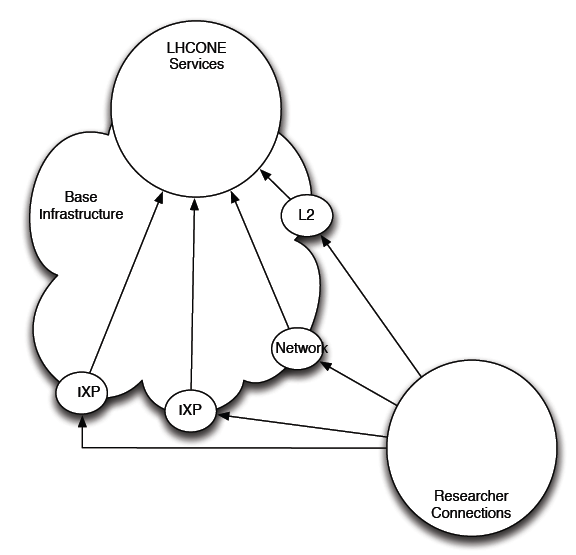 35 – 3/19/12, © 2012 Internet2
LHCONE Guts
How is this done?
it is possible to implement a shared broadcast domain using a specific IP prefix or it can be implemented via a VRF
Virtual routers (Internet2) vs dedicated resources (e.g. Starlight Cisco)
Difference between this and shared VLAN:
There are routed boundaries between portions of the shared structures
There is a requirements for the exchange of routing information across those boundaries.
This information will be exchanged using BGP.
36 – 3/19/12, © 2012 Internet2
LHCONE – More Exact
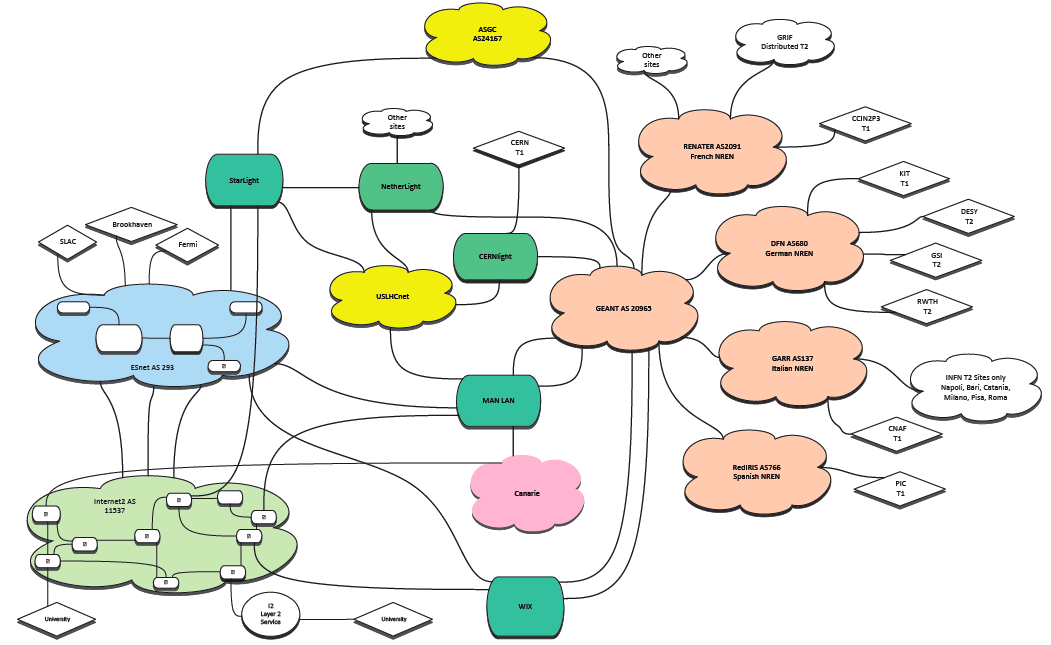 37 – 3/19/12, © 2012 Internet2
LHCONE – Whats Next?
Hard for me to answer this – I am not the user 
As “users”, you all have some important things to do:
Do your science as before
Can you reach the places you need to reach?  Are things any better or worse than before?  
Is your life measurably better with LHCONE vs without (don’t answer this now, have a cookie or something first)
Since this is ‘just the network’ you may not even notice (unless its not working)
All kidding aside – the next steps for this lie with the stakeholders, and it is anticipated that you will ‘vote’ with your opinions as well as funding dollars.
38 – 3/19/12, © 2012 Internet2
Closing Thoughts
Monitoring
Monitoring is not a sexy topic, it’s a means to an end
We (networks, as well as VOs) need it to make sure that things are working so that users (all of you) aren’t sad
L2 & Advanced Networking
Lots of opportunity to use new technologies
Hard sale to add features into applications
We (network providers) can ‘help’ with adaptations, but we don’t have the manpower/funding to lead in this area.
39 – 3/19/12, © 2012 Internet2
Addressing the “things that go bump in the net” – perfSONAR/DYNES/LHCONE
March 20th 2012, OSG/ATLAS/CMS
Jason Zurawski, Internet2 Research Liaison
zurawski@internet2.edu
For more information, visit http://www.internet2.edu/research/
40 – 3/19/12, © 2012 Internet2